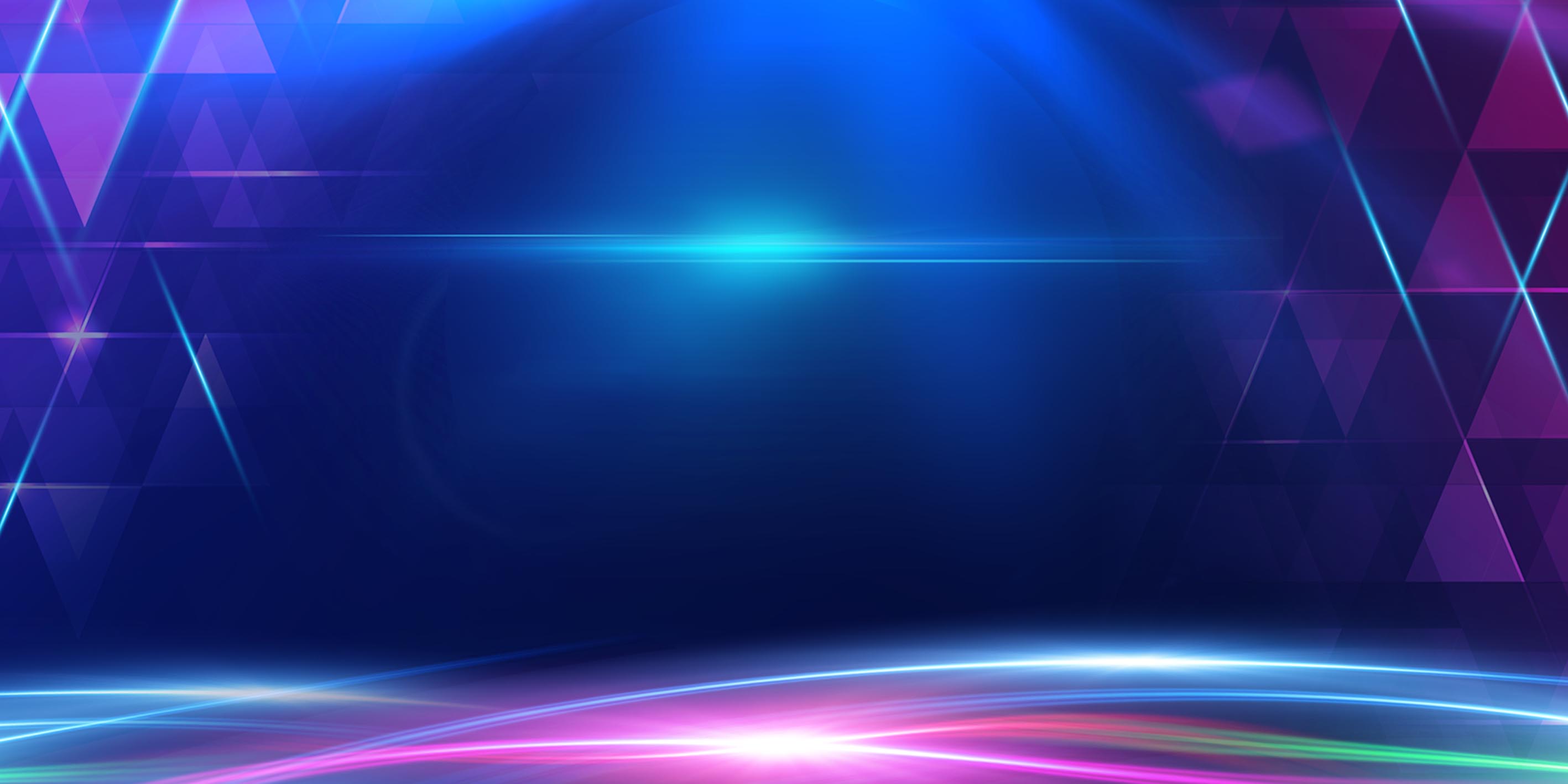 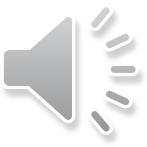 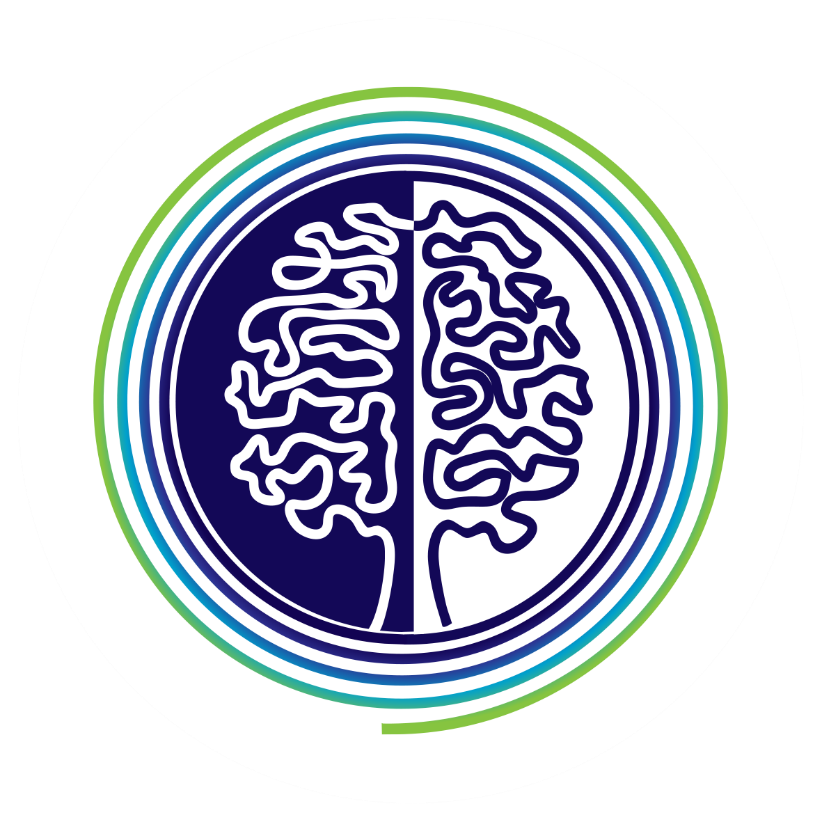 Центр творческого развития
и психофизиологической
коррекции человека
наш продукт:
авторские методы восстановления здоровья, интеллектуального, творческого развития и раскрытия потенциала человека
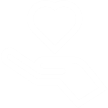 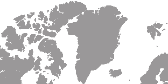 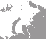 20%
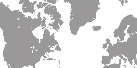 70%
10%
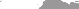 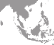 стихотерапия,
песни, книги
культурные
мероприятия
тренинги,
лекции, наставничество,
 коррекции
НАШ ПРОДУКТ: 
МРПЧ – методы раскрытия потенциала человека; проект ВУФО – восстановление утраченных функций; книги; песни; стихотерапия
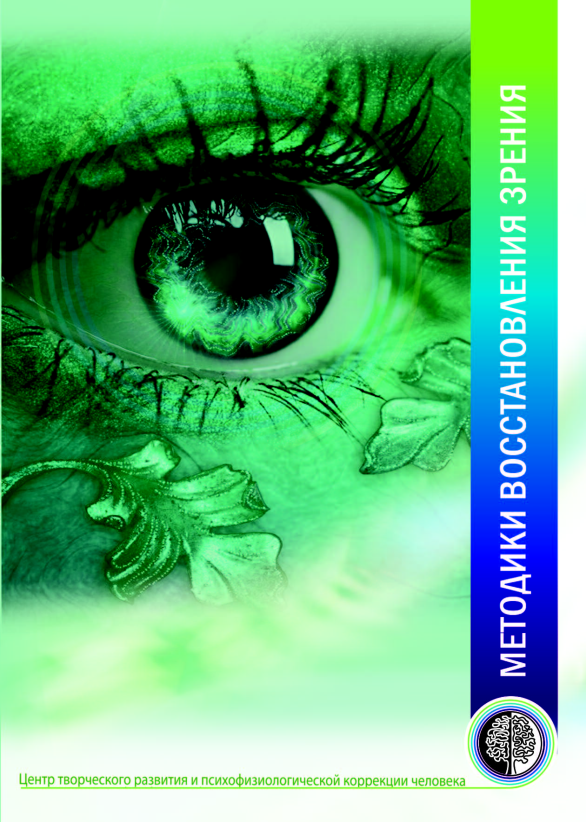 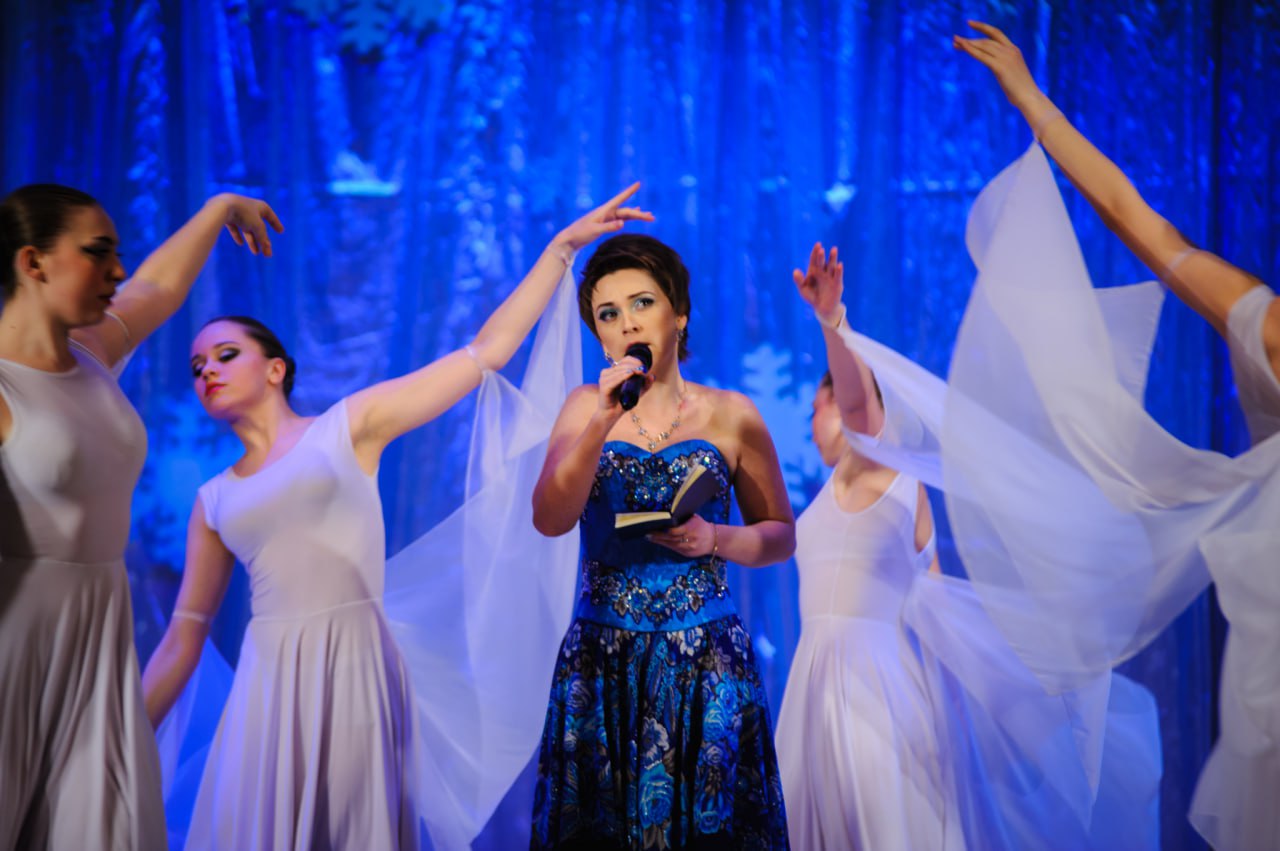 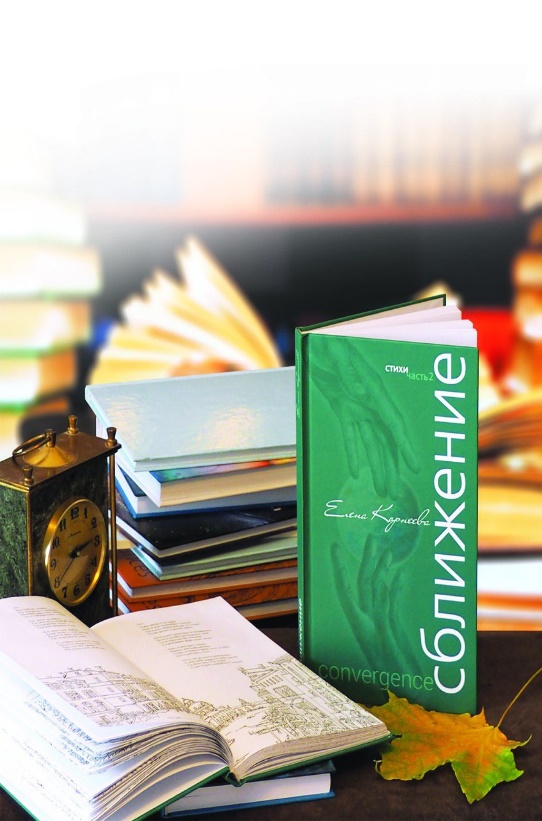 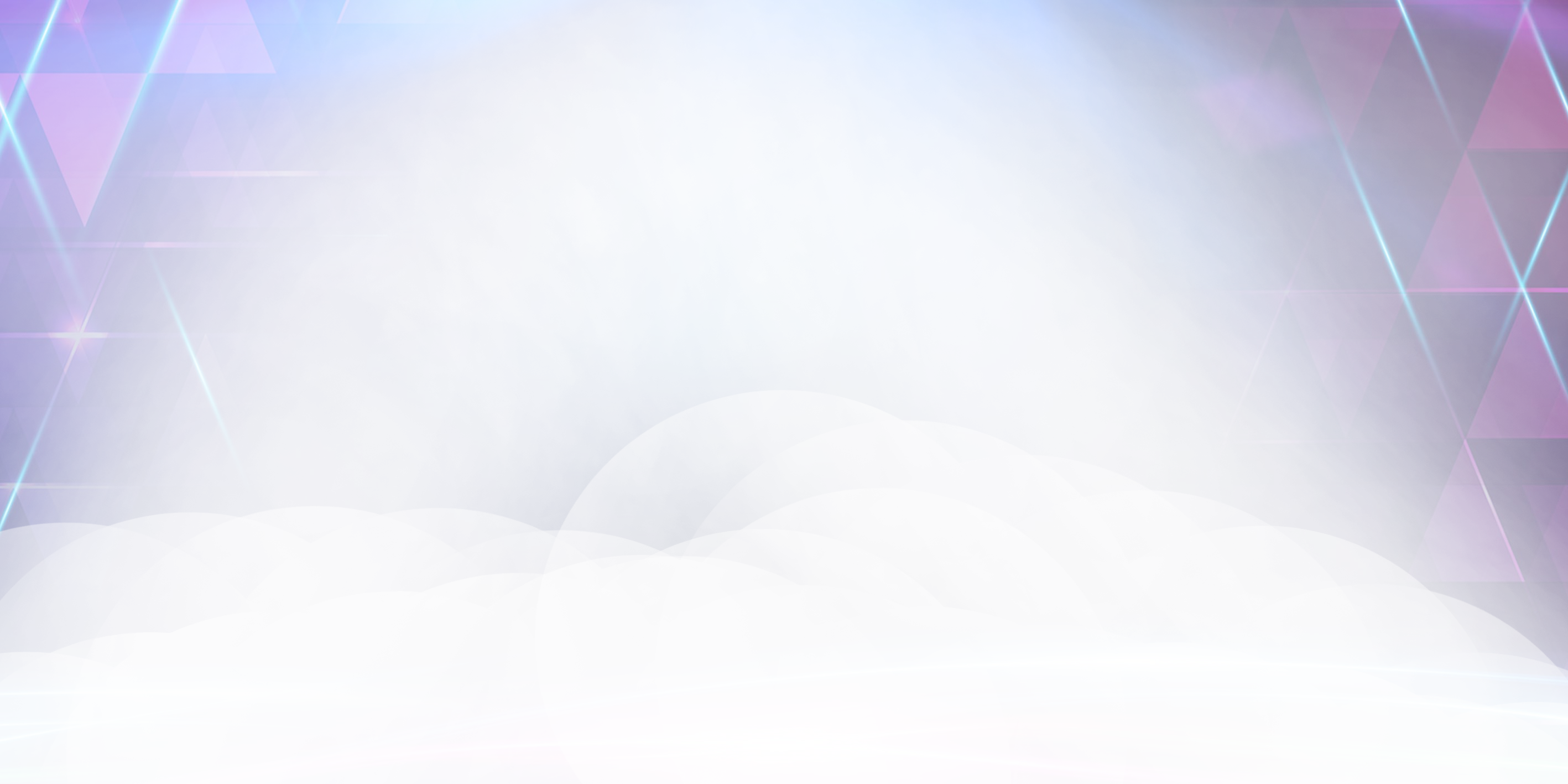 концертная деятельность 
встречи с читателями библиотек,
благотворительные мероприятия 
(с фондом Линия жизни; 
с творческими коллективами в поддержку бойцов СВО),
помощь детским творческим коллективам, молодым поэтам
работа со школьниками,
развитие женского бизнеса
поддержка ветеранов
наша социальная активность
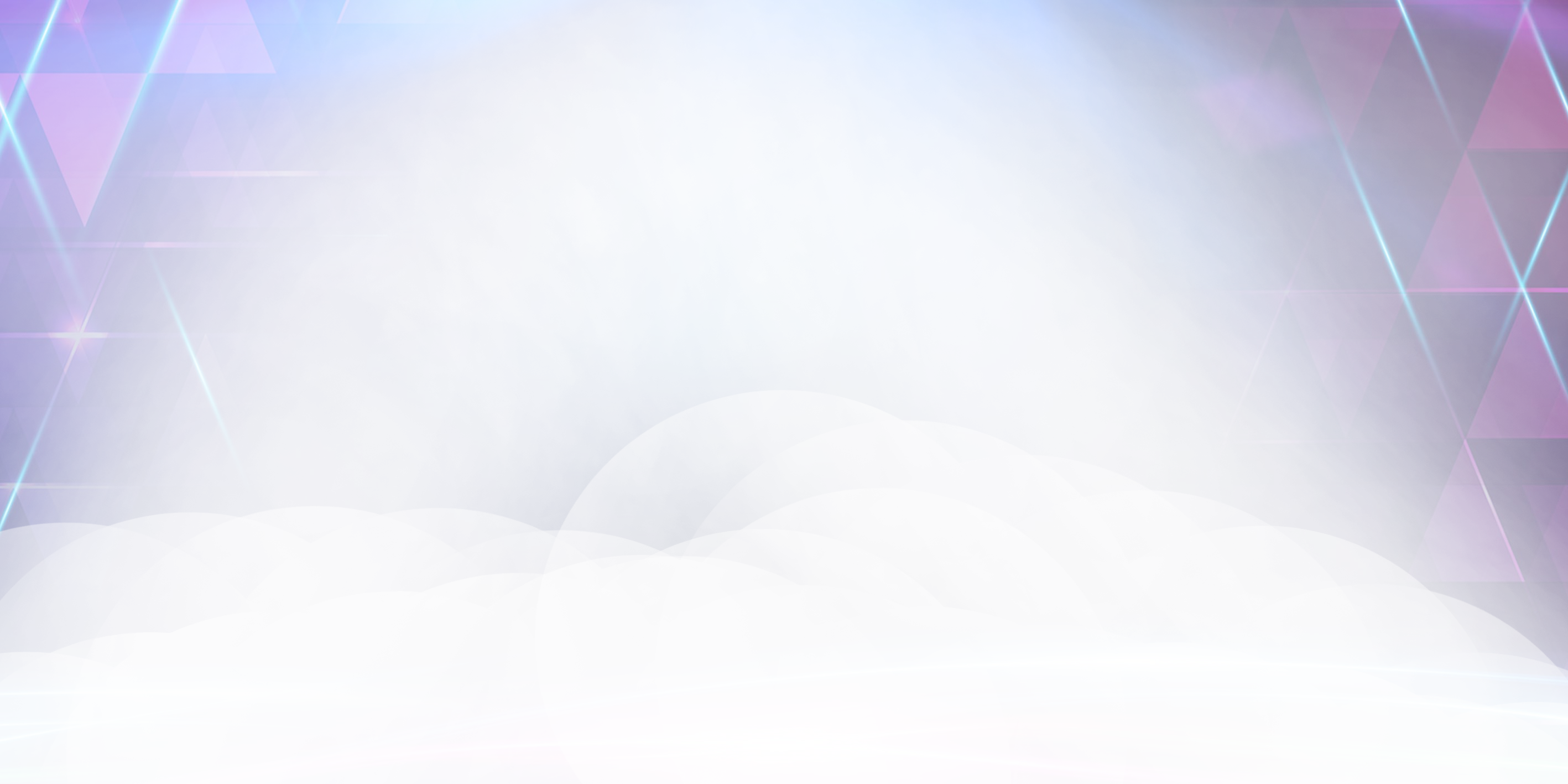 восстановление здоровья
     нации
воспитание здоровой молодежи 
патриотическое и нравственное воспитание 
укрепление института семьи
интеллектуальное, творческое и физическое развитие
польза для
общества:
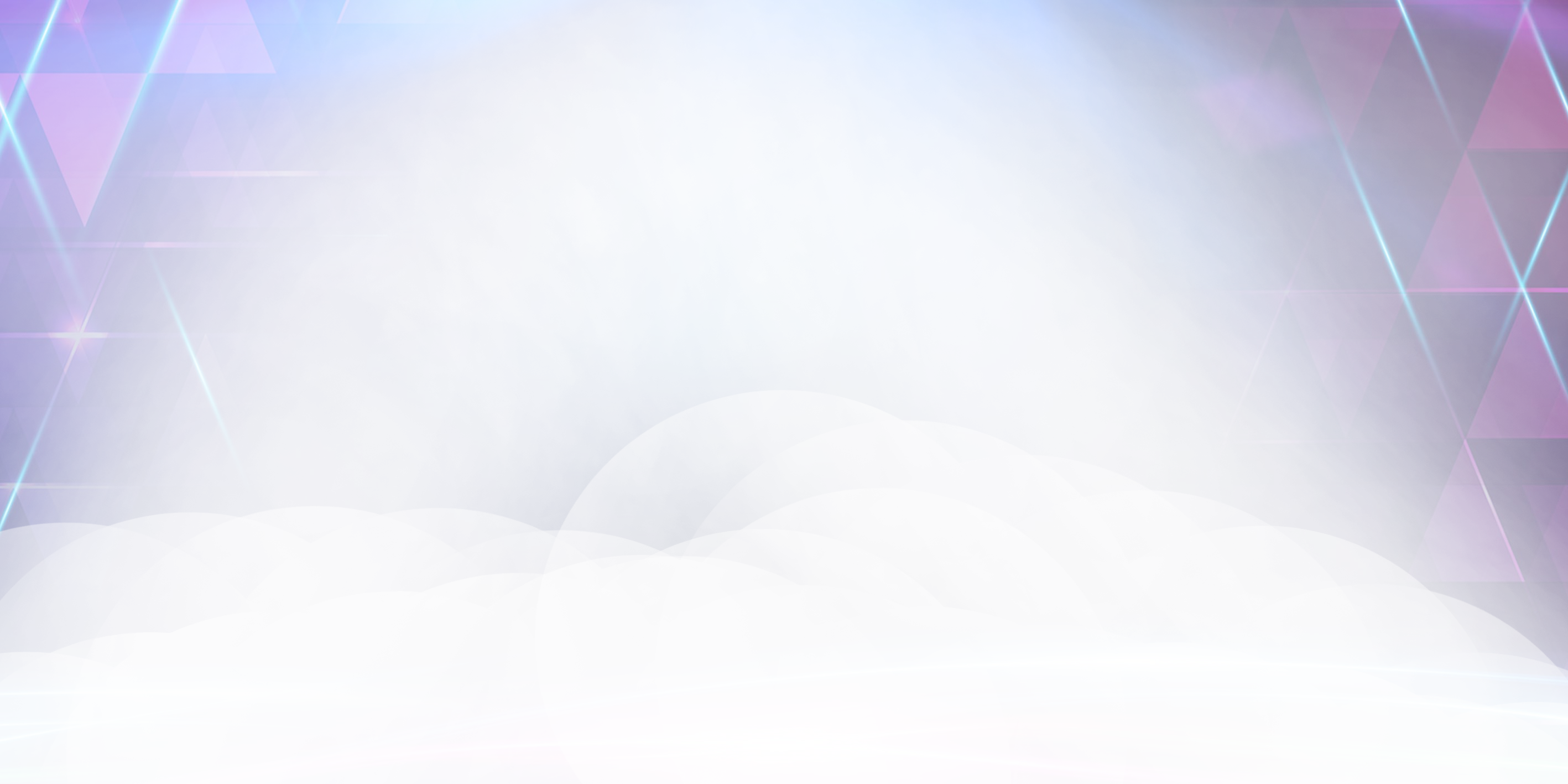 14 лет успешной деятельности,
3 локации: в Рязани и Москве,
3 ключевых сотрудника + руководитель
23 партнера на аутсёрсинге
годовой борот более 2 млн
1000 лекций и семинаров
10 000 публикаций в социальных сетях
30 поэтических альманахов
2 книги в прозе
15 поэтических сборников
2 Международных фестиваля под патронатом ЮНЕСКО
158 песен для музыкальных коллективов
десятки международных конференций
компания в цифрах:
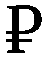 СМИ о компании в 2023 - 2024 году:
радио
журналы
ГУБЕРНИЯ НОВАЯ
ИЗВЕСТИЯ IZ
Радио ТКР-ФМ
Smooth Radio
Melon Rich
Радио  Premium
Радио  Медиа метрикс
Радио
Радио
Melon Rich
журнал Регионы России
-бизнес- ГАЗЕТА
Комсомольская правда KP/RU
Комсомольская правда KP/RU
газеты
15.05.2024, статья
06.06.2023, интервью
13.06.2023, статья
06.03.2024, интервью
19.10.2023, интервью
10.06.2023, интервью архитектура здоровья
29.04.2023, статья
25.12.2023, статья
29.04.2023 статья
29.04. 2023 статья
06.10.2023, интервью архитектура здоровья
12.04.2023 статья
29.05.2023, интервью
24.05.2023 статья
соцсети
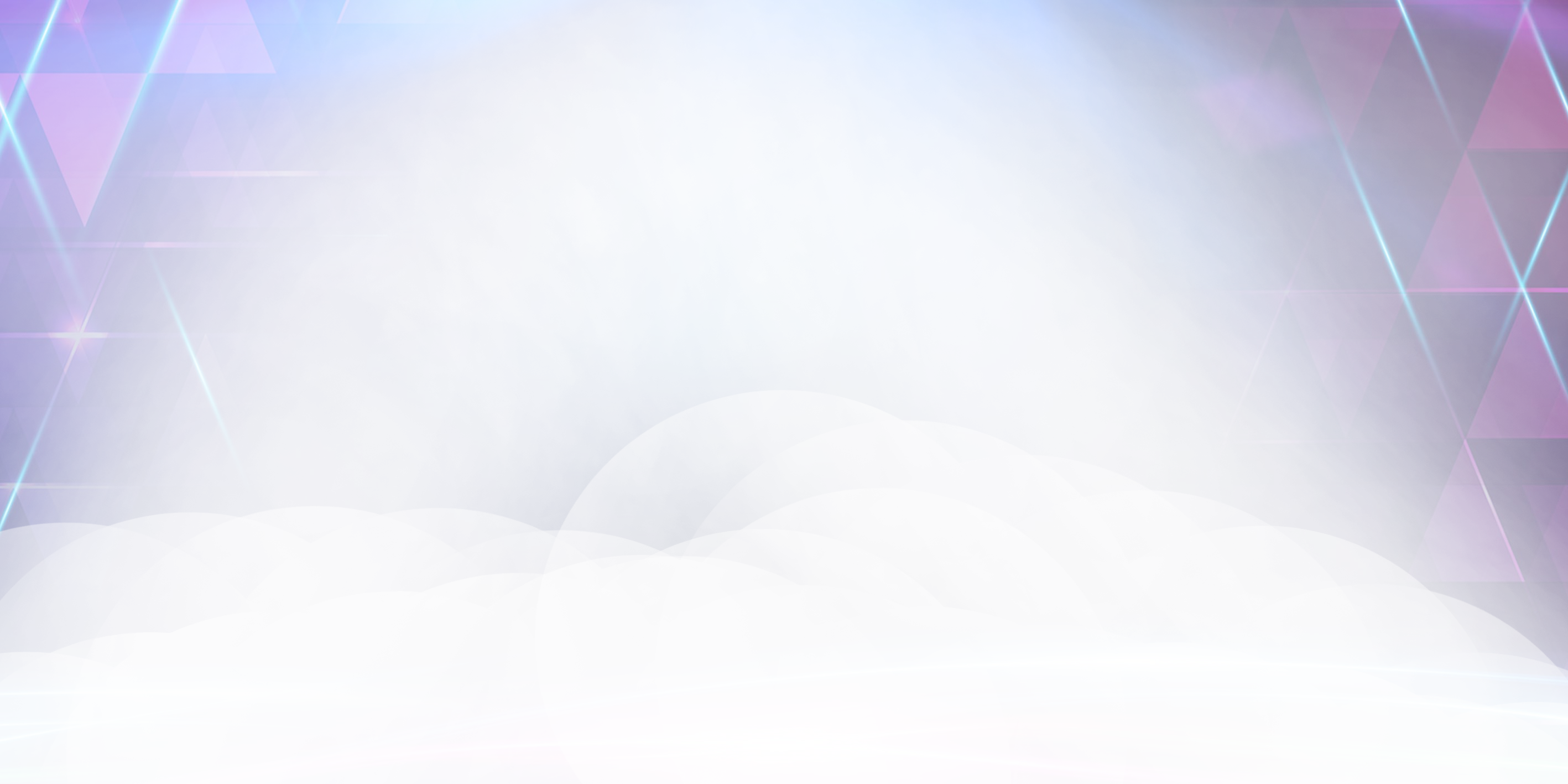 МРПЧ, ВУФО – МИНИМАЛЬНЫЕ ЗАТРАТЫ
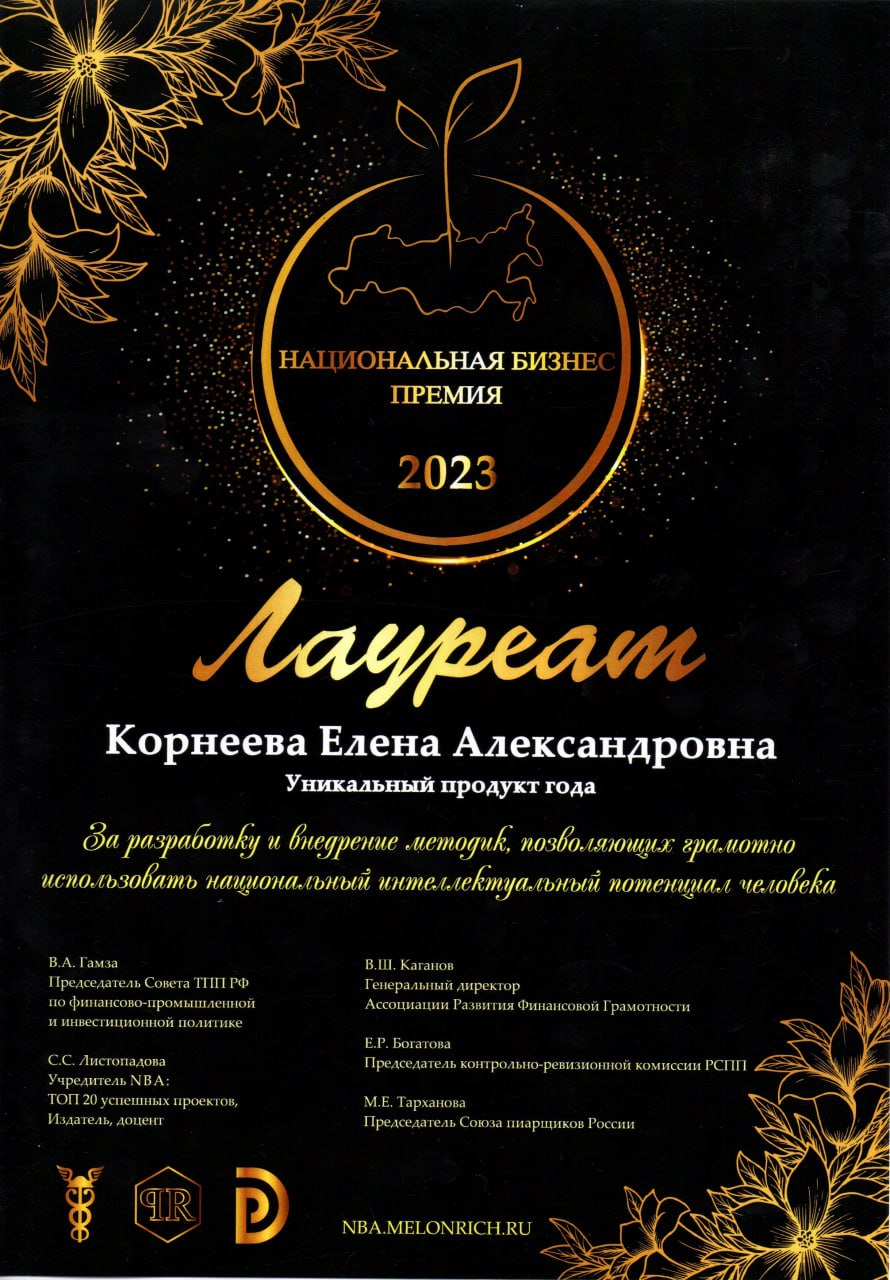 Национальная бизнес-премия 
в номинации
«Уникальный продукт года»
УНИКАЛЬНОСТЬ
ДОКАЗАННЫЕ РЕЗУЛЬТАТЫ
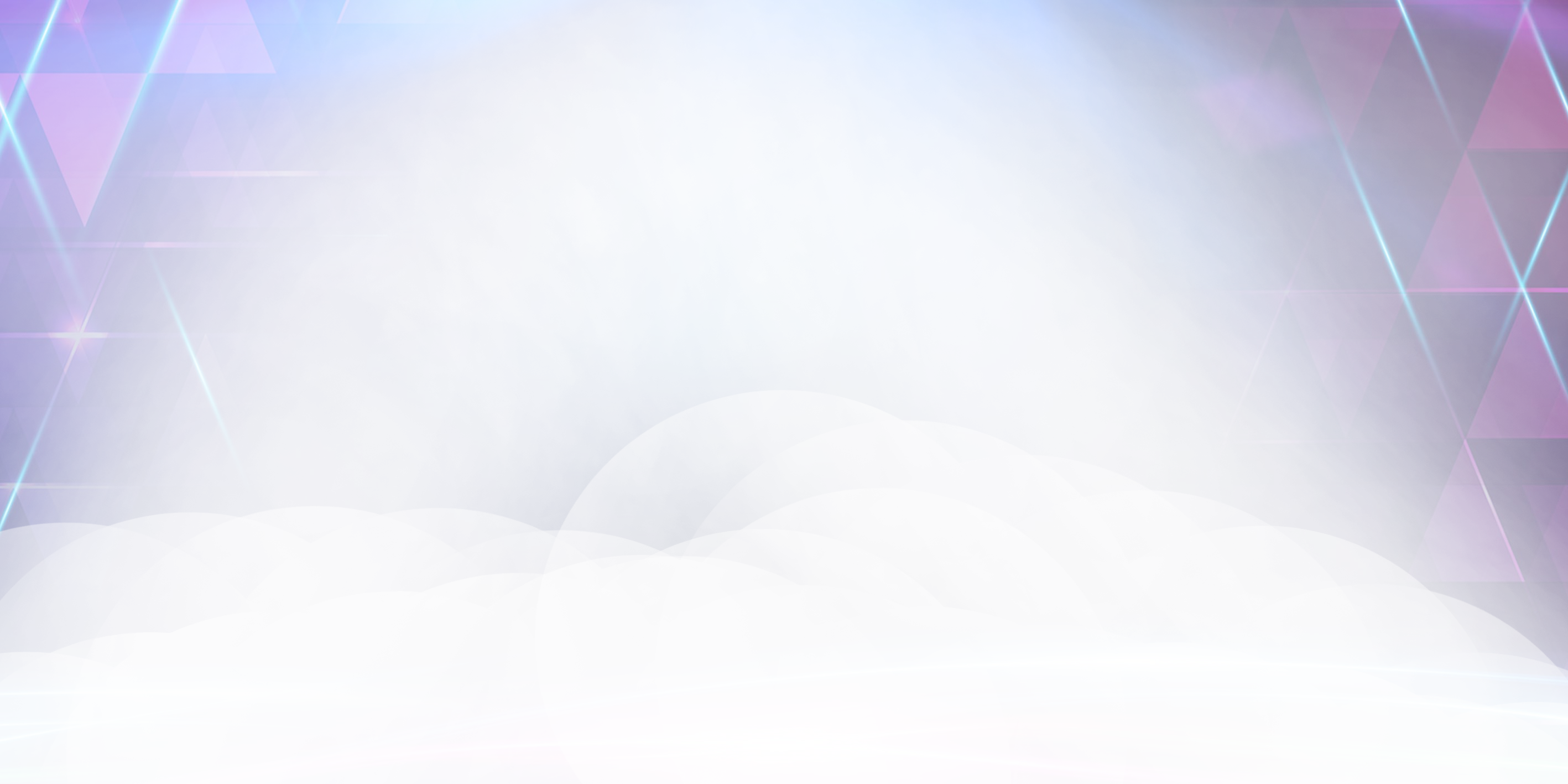 увеличение охватов 
онлайн – занятиями
перспектива:
МАСШТАБИРОВАНИЕ международный рынок
РАЗРАБОТКА МОБИЛЬНОГО ПРИЛОЖЕНИЯ
создание 
образовательной платформы
наши маркетинговые каналы:
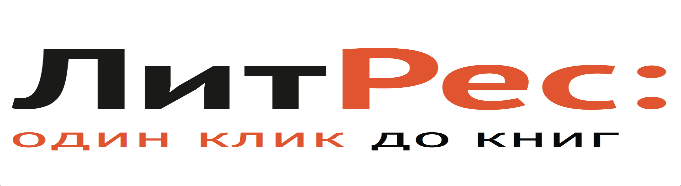 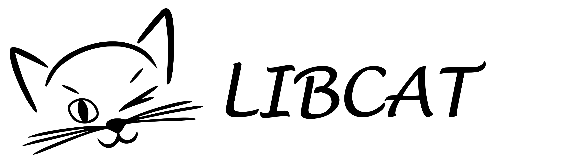 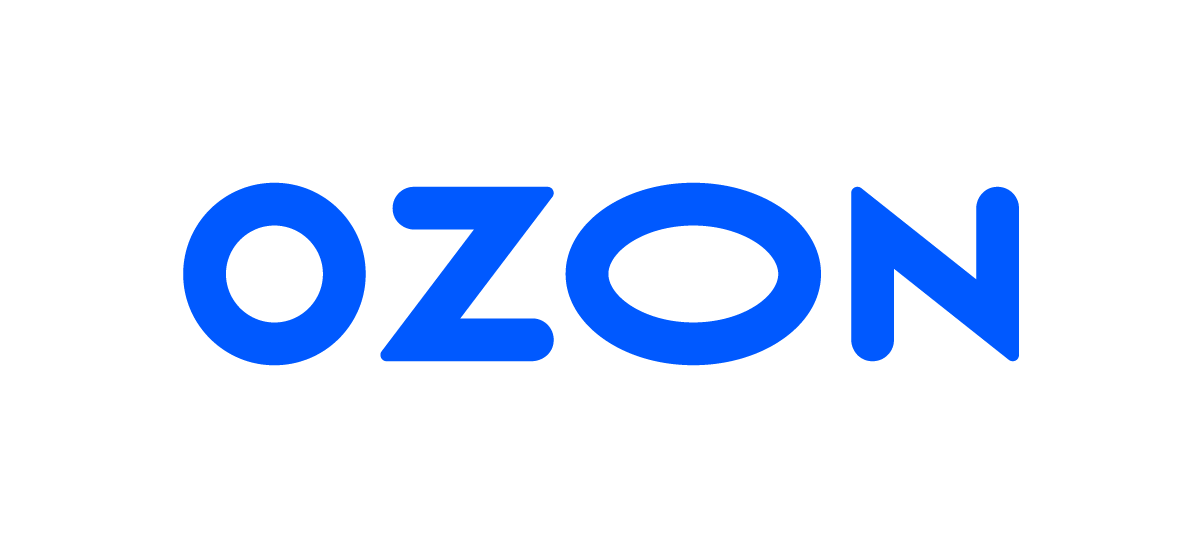 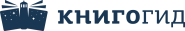 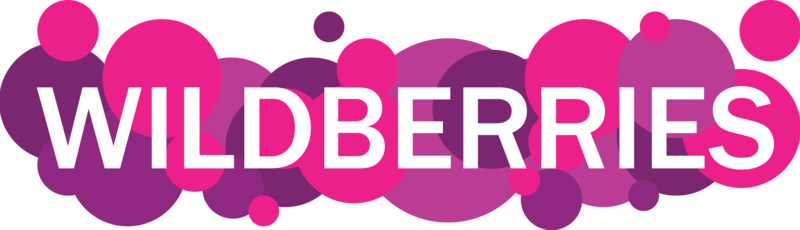 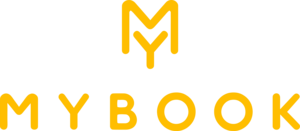 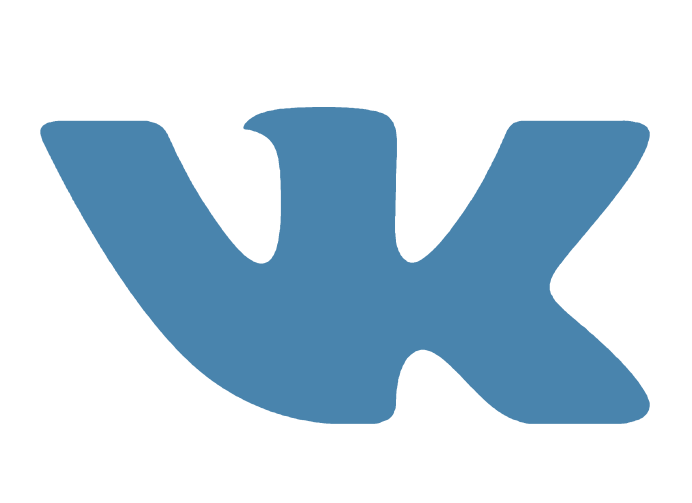 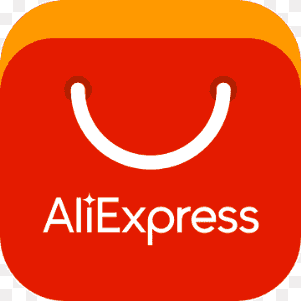 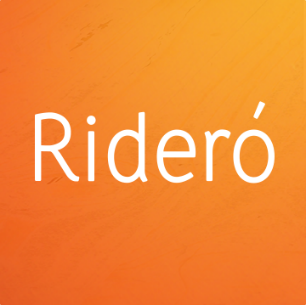 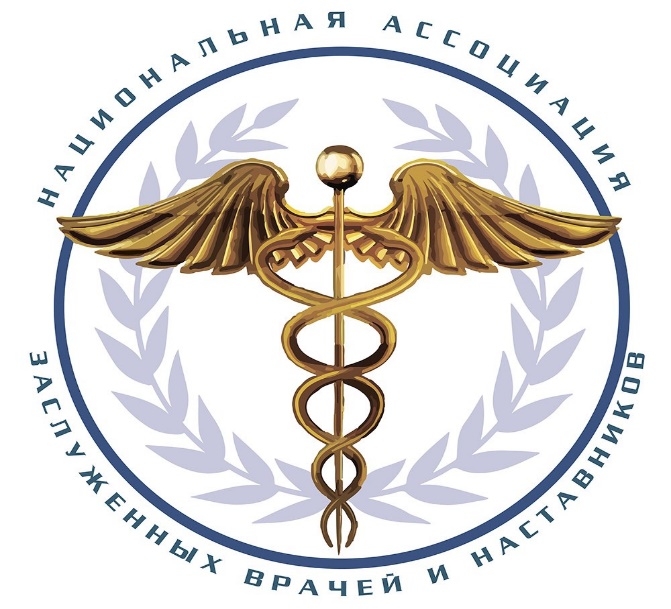 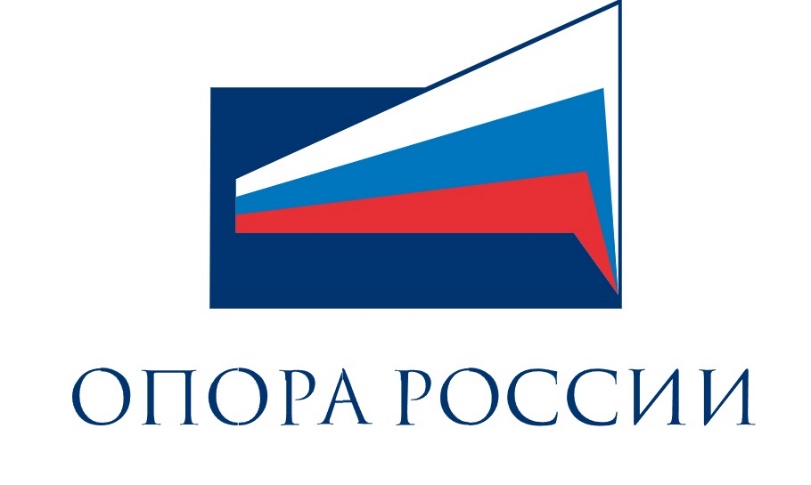 являюсь членом Экспертных советов ГРП «Здравоохранение» НП ОЦДС БРИКС
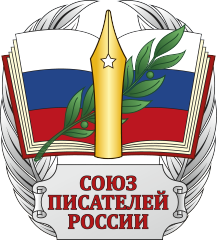 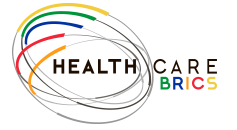 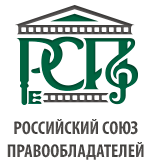 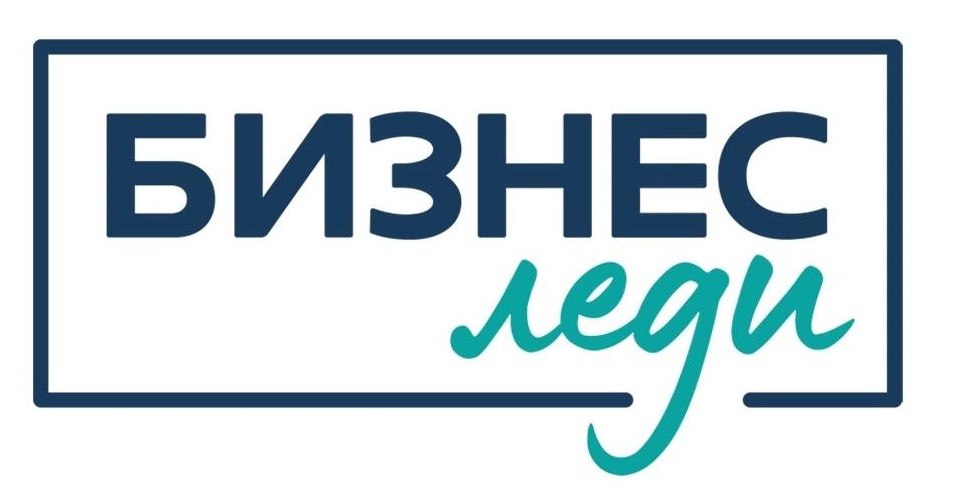 Я за работой
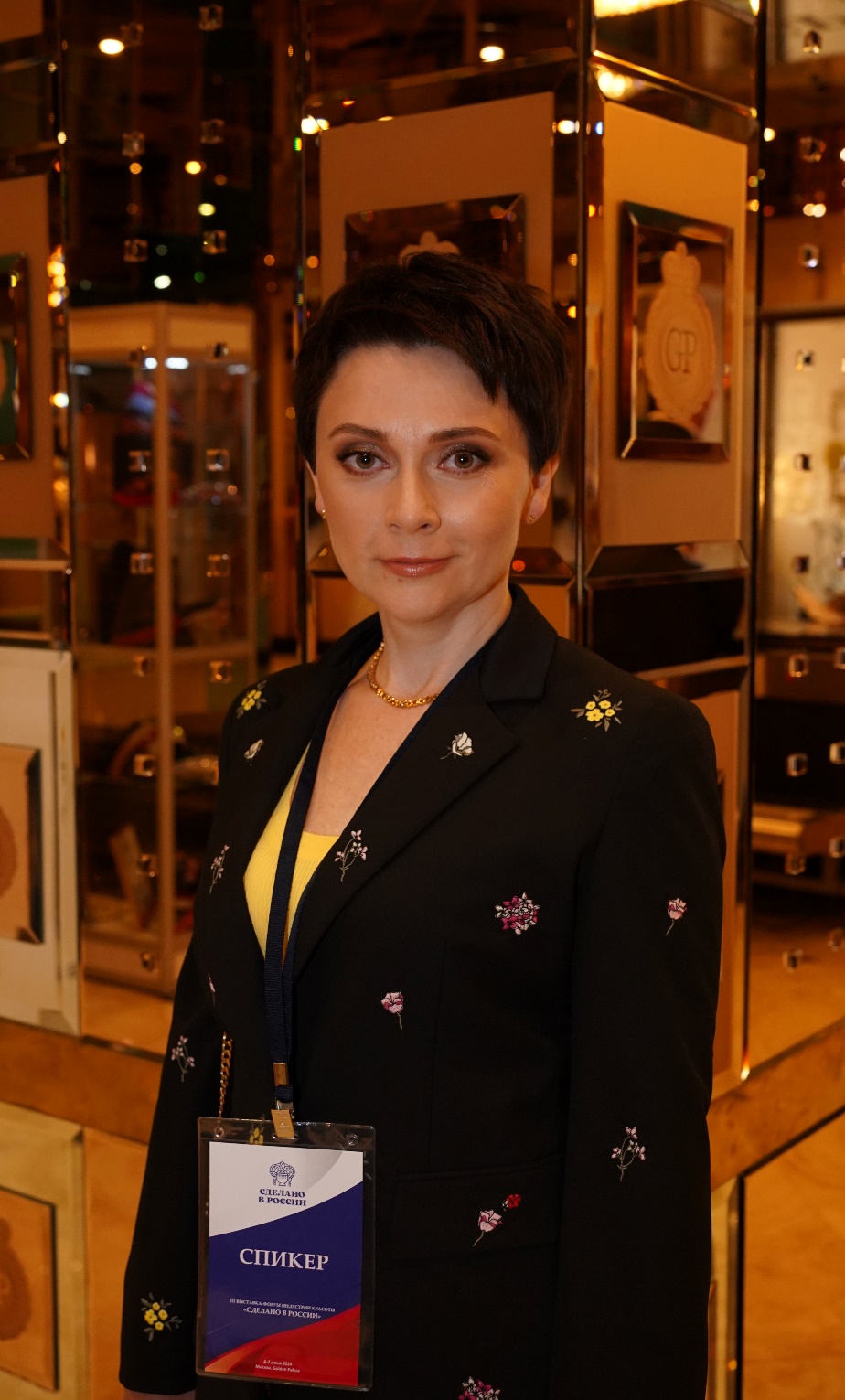 у нас интересно!
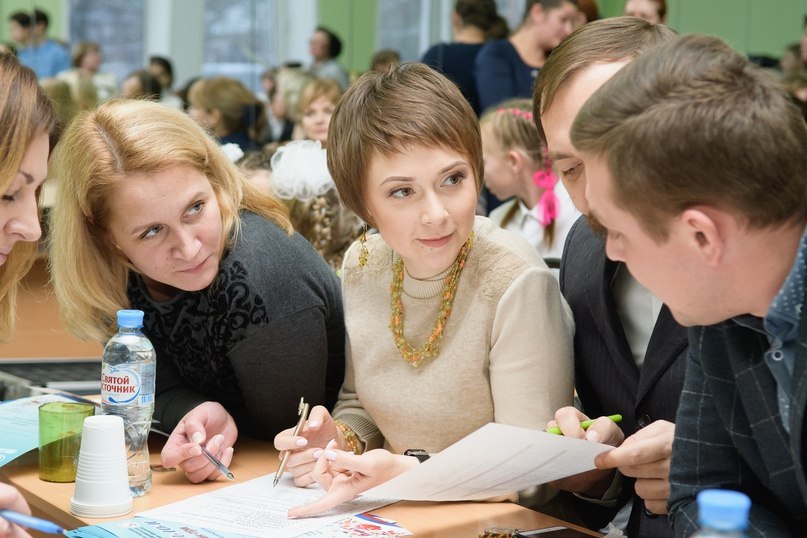 Планы на ближайшие 3 года
открытие филиалов в других странах мира, обучение персонала
сотрудничество в области совершенствования системы здравоохранения и здоровьесбережения 
«Здравоохранение» 
НП ОЦДС БРИКС
запуск проектов: МРПЧ
и ВУФО в ОАЭ ;
проекта Стихотерапия – 
в Республике Беларусь
2024
2026
2027
2025
проекты Стихотерапия, МРПЧ сделать федеральными
оздоровительный туризм
представить ВУФО
 в странах MENA
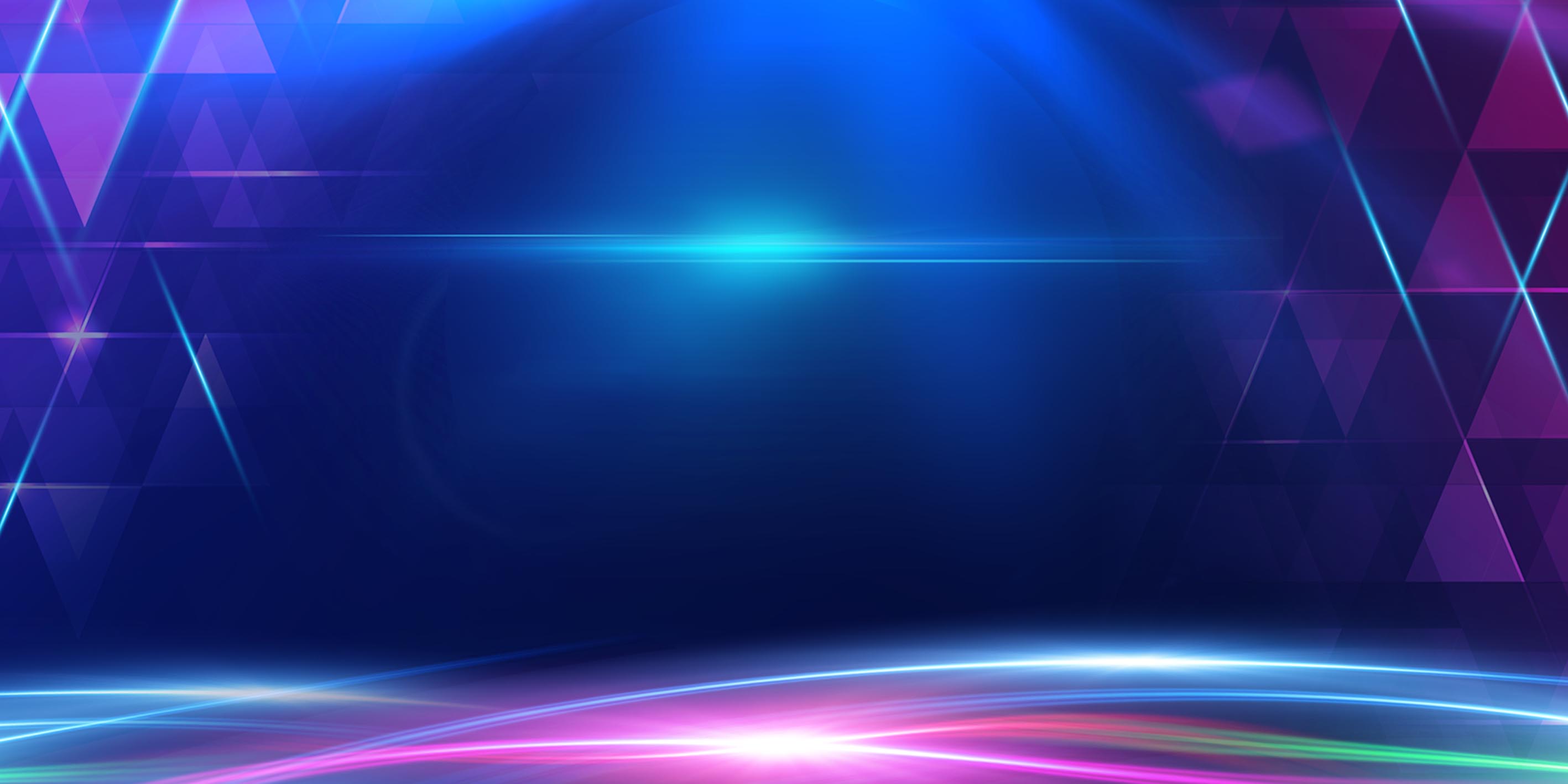 Благодарю
за внимание
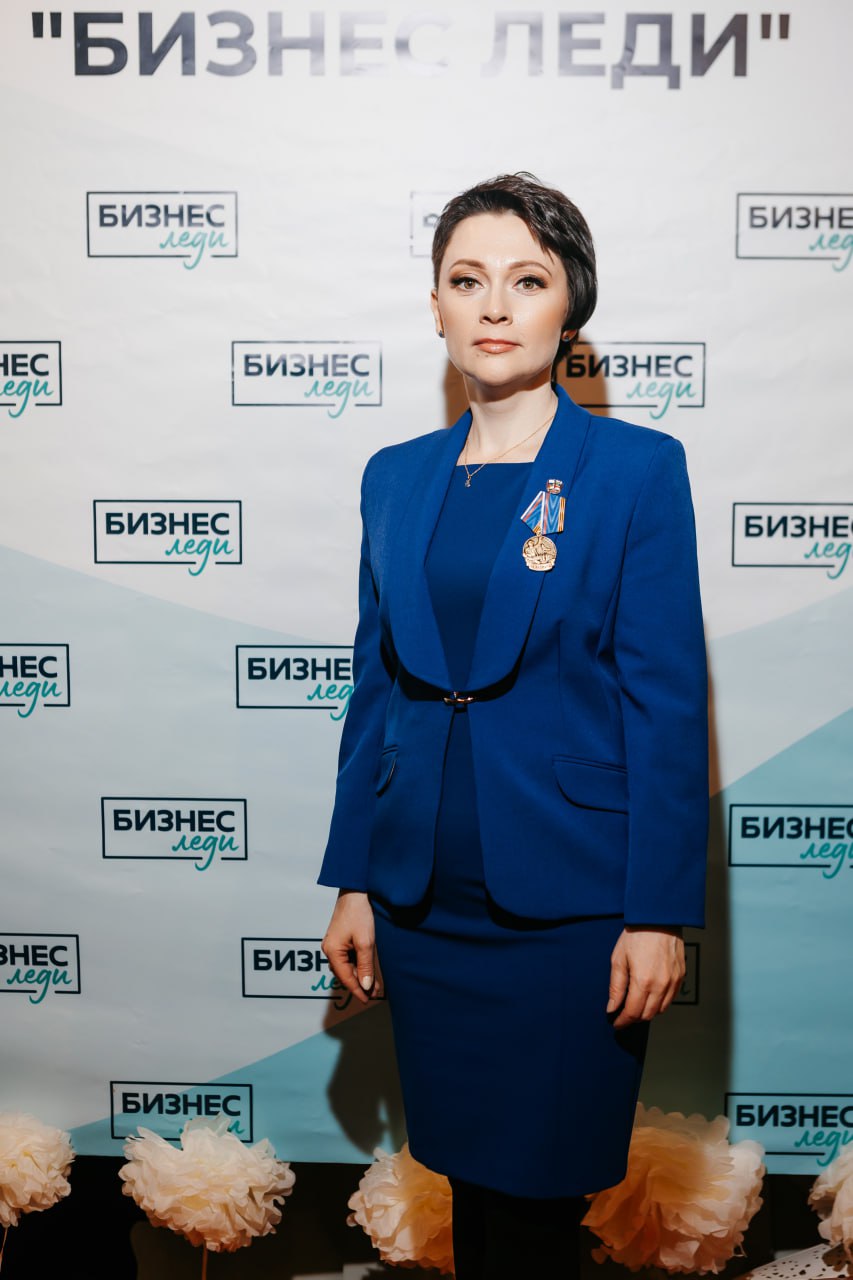 консультация по бизнесу 
или здоровью  в подарок

ykorneyeva@gmail.com

+7 920-995-54-51
+7 920 634-80-00
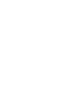 Елена Корнеева
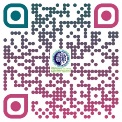